Unit 1, Lesson 3
Displaying Quantitative Data with Graphs and Numbers
Analyzing the Distribution of a Quantitative Variable
In any graph, look  for the overall pattern and for striking departures from that pattern.

SOCS
Shape
Is it unimodal, bimodal or multimodal?
Is it symmetric or skewed?
Outliers
Do you see (and have an explanation) for an individual value that clearly falls outside the overall pattern?
Center
Where is the median?
(We could also find mean (average) here)
Spread
Shows how much variability is in the data by computing the range (largest data point – smallest data point)
Histograms
How to:  
1 – Divide the range of the data into classes of equal width.
2 – Label and scale axes then draw graph.
3 – Draw a bar that represents the count (or %) in each class.

Tips:
There is no set number of classes, but 5 is good minimum.
Classes must have equal width!
There should be NO SPACE between bars (unless a class has zero observations).
More about Shape
When describing the shape of a distribution, you should focus on the main features – major peaks, outliers, and symmetry or skewness.  Also note if there are clusters or gaps.

Symmetric – a distribution is roughly symmetric if the right and left sides of the graph are approximately mirror images of each other.       Example:
Skewed Right – a distribution is skewed right if the right side of the graph is much longer than the left side.
      Example:
Skewed Left – a distribution is skewed left if the left side of the graph is much longer than the right side.
      Example:

****   Distributions are SKEWED TOWARD THE TAIL!!
Presidential Ages at Inauguration
How old are presidents at their inaugurations? 

Was Bill Clinton, at age 46, unusually young?  

Use the given data table and create a histogram, then interpret its result. (Don’t forget the SOCS!)
Be careful!
Don’t confuse histograms and bar graphs!
	Although they resemble each other, their details and uses are different.  Histograms display distributions of a quantitative variable, while bar graphs are used for distributions of categorical variables.
	Draw histograms with no space to show equal-width classes.  Bar graphs have spaces between to separate the items being compared.
Be careful!
Don’t use counts (in a frequency table) or percents (in a rel. freq. table) as data!

Use percents instead of counts on the vertical axis when comparing distributions with different numbers of observations.

Just because a graph looks nice, it’s not necessarily a meaningful display of data!
Describing Quantitative Data with Numbers
Measures of Center
Measures of Center
Median – the midpoint of a distribution
 
**Arrange observations in numerical order (smallest - largest)
 
If there is an odd # of observations, the median is the center observation in the ordered list
 
Ex)  1, 3, 4, 10, 11		Median = 
 
If there is an even # of observations, the median is the average of the two center observations in the ordered list
 
 Ex)  1, 3, 4, 10		Median =
Measures of Center
Mode – the most frequent observation in the list
Measures of Center
Example:  The following set of numbers represents Suzy Q’s grades on her first 10 AP Stat quizzes:
     	                                                                                                               
   90   88	78	91	95	91	88	86	97

Calculate the mean, median, and mode.
Measures of Center
Consider:  Suzy Q is absent for Test 11 and she never makes it up, so she gets a ZERO!  What affect will making a zero on the 11th test have on:
     	                                                                                                               
Mean?


Median?


Mode?


Which value (mean or median) is more heavily affected by OUTLIERS???  Why??
Measures of Center
A measure whose value is relatively unaffected by outliers in a distribution is said to be resistant.

Consider the following distributions:
 
SKEWED LEFT		SYMMETRIC		SKEWED RIGHT
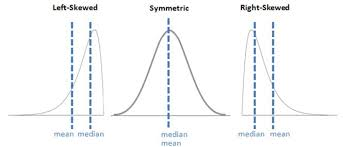 Measuring Spread with Median
If you are using Median as your center, you can calculate the Interquartile Range (IQR)
1st quartile:  Q1 is the median of the observations whose position in the ordered list is to the left of the median
3rd quartile:  Q3 is the median of the observations whose position in the ordered list is to the right of the median.
The interquartile range (IQR) is defined as:
				IQR = Q3 – Q1 
IQR shows half of the data around the center (the middle 50% of the data)
Outlier Rule
Calculate 1.5(IQR)
Subtract that value from Q1 and add that value to Q3.
Any values outside of those calculations are called outliers.

Do Bonds or Aarons have any outliers?
The Five-Number Summary
Minimum   Q1   M   Q3   Maximum

Write the 5 number summary for Bonds’ and Aaron’s HR numbers
Making a Box Plot
Central box is drawn from the first quartile (Q1) to the third quartile (Q3)
A line in the box marks the median
Lines (called whiskers) extend from the box out to the smallest and largest observations that are NOT outliers. 
Outliers have their own point. (modified box plot)
Find 5 Number Summary and Create a Box Plot
Bonds and Aaron.  Compare the plots!
Measuring Spread with Mean
If you are using Mean as your center, you can calculate the Standard Deviation (sx)
Find the distance of each observation from the mean and square each of these distances.
Average the distances by dividing their sum by
 n – 1.     This answer gives you the average squared distance, called variance s2x.
3.   The standard deviations sx  is the square root of this average squared distance:
Properties of Standard Deviation
Standard deviation measures spread about the MEAN and should only be used when MEAN is chosen as your measure of center.
S = 0 means that there is no variability.  All observations are the same!
Standard deviation is always ≥ zero.  (Why??)
As observations become more spread out, standard deviation gets larger.
Standard deviation is NOT RESISTANT and is quite sensitive to outliers.
Example
Calculate the mean, variance, and standard deviation for the foot lengths (in cm) for a random sample of seven 14-year-olds from the UK:
		25, 22, 20, 25, 24, 24, 28

Interpret the standard deviation in context.
Check answer in your calculator
STAT scroll over to CALC and choose option 1  1-VarStats
Before you press ENTER to calculate, make sure you put L1  - under LIST (2nd STAT) or (2nd , 1)
Use up and down arrows to see all
Which Center and Spread to use?
Remember Median and IQR go together and Mean and Standard Deviation go together
But which one do we use?
If there are outliers, it would affect the mean – it is nonresistant.  However, even though there are outliers, the median would hardly be affected – it is resistant.
Because of this, the median and IQR are usually better than the means and standard deviation for describing a skewed distribution with strong outliers.
Mean and standard deviation are good descriptions for symmetric distributions without outliers.  They are most useful for the Normal distributions – next chapter!
Numerical summaries are great and we need to use them.  HOWEVER, they do not fully describe the shape of a distribution…ALWAYS PLOT YOUR DATA!!
Homework
Check the website for your class GTKY data and start working on the project—due FRI, Sept 7
READ pp. 50-61
DO exercises  
p. 43/# 59, 60, 64
p. 70/ #79, 81, 84, 85, 86, 88, 89, 94, 95, 98, 100, 102, 107-110